Tarrance Nealey
Marc Swasey
Ian Johnson
Burger-ler
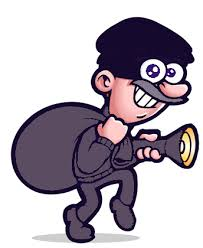 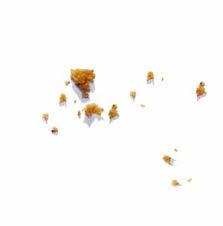 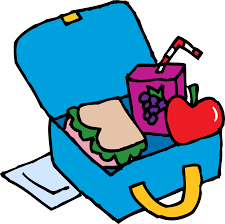 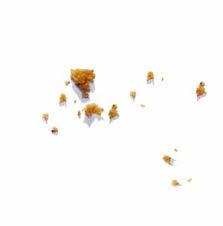 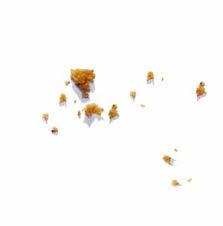 What The Heck Is A Burger-ler  ?
For those people who have been in the situation of leaving the room while your lunch box is unoccupied, I think you should stay tuned. This invention is a self alarmed lunch box. Yes. An alarm. By simply opening the lunch box without moving the hidden switch makes it go off. Loud … really loud. You will be able to hear this distinctive sound from hallways away.
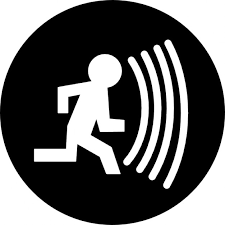 Why Us ?
We are the only company to build a hidden alarm with such a roar. This is nice plastic container and very spacious. It has a handle ( good for carrying ) and its also insulated. This lunch box is twice the size of your average lunch holder and the same size. Wow !
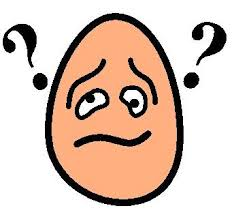 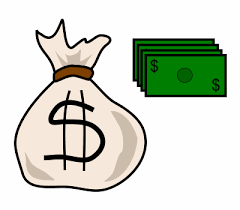 Prices and Feature
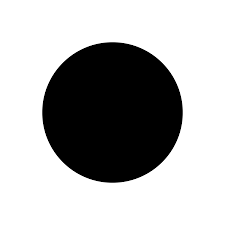 For such an incredible invention we are giving this away for the lowest price in the market.  This is a $100.00 value that we are giving you for the low… super low … price of only $19.95. We have this lovely and cheap lunch box in many colors. We now offer red, blue, yellow, pink, and black. For an additional price of $7.95, you can personalize your box any way you want. You call it nice. We call it eating safe.
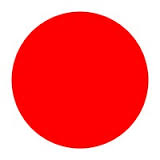 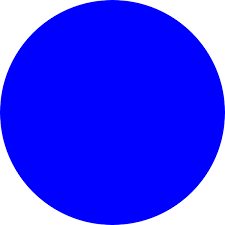 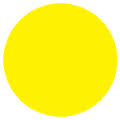 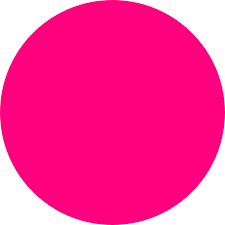 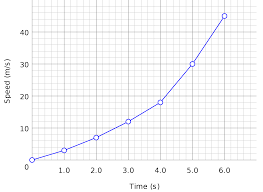 The rise of safe lunches since our product launch.
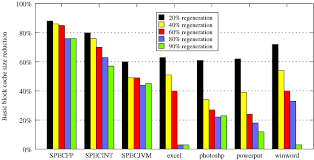 Your Savings With Us !
Us Vs. Competitors
A Nice Cheap Way To Keep Your Food Safe
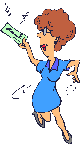 Be This Guy ! ! !
Don’t Be This Guy